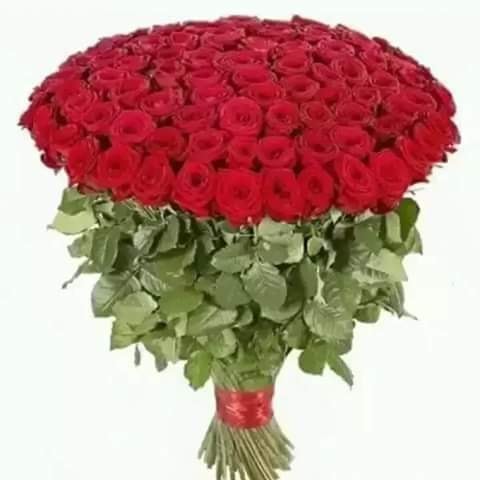 সবাইকে শুভেচ্ছা
*শিক্ষক পরিচিতি*
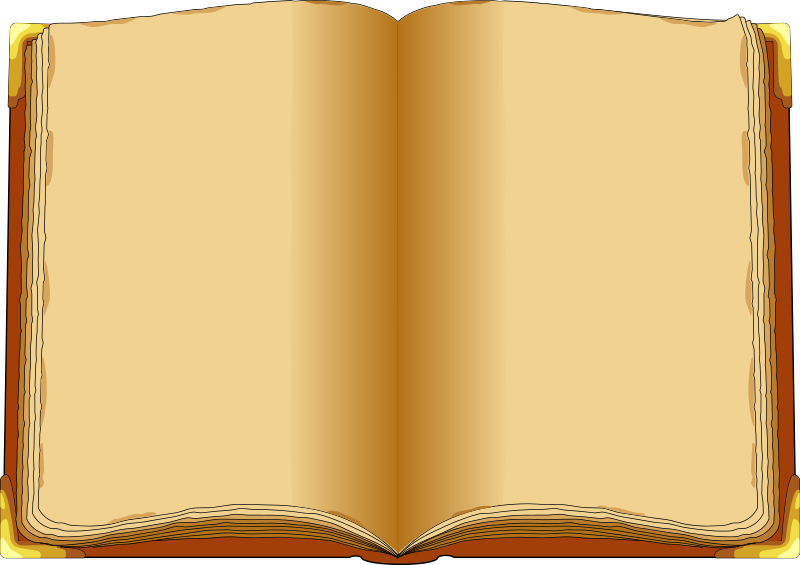 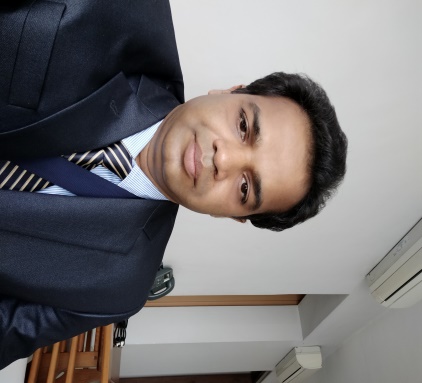 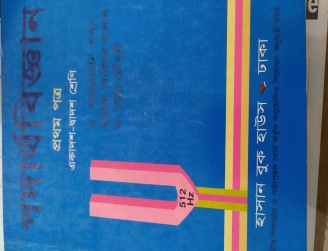 মোঃমোস্তাফিজুর রহমান 
           ইনস্ট্রাক্টর (পদার্থ ) 
  টেকনিক্যাল স্কুল ও কলেজ 
          নড়াইল ।   
        01712963604
শ্রেণিঃএকাদশ 
ও 
Diploma in Engineering প্রথম পর্ব 
             
            বিষয়ঃ পদার্থ বিজ্ঞান
            অধ্যায়ঃ তৃতীয়
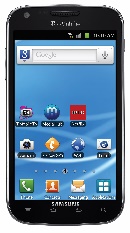 পাঠ পরিচিতি
শ্রেণি-একাদশ ও Diploma in Engineering প্রথম পর্ব
বিষয়-উচ্চমাধ্যমি পদার্থবিজ্ঞান ১ম পত্র 
অধ্যায়-তৃতীয়
গতিবিদ্যা
চিত্রটি লক্ষ্য করঃ
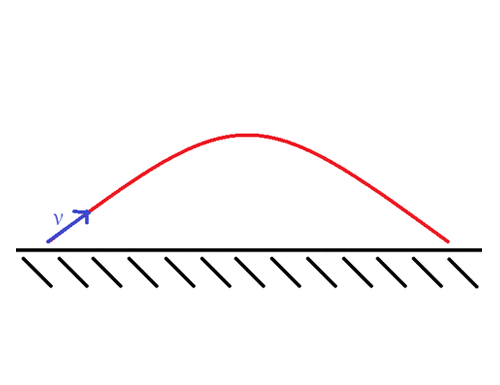 পাঠ শিরোনাম
* প্রাস কি ?
* প্রাসের গতিপথের গাণিতিক সমীকরণ ।
* সর্বোচ্চ উচ্চতায় পৌছাতে সময়।
* সর্বোচ্চ উচ্চতা / সর্বাধিক উচ্চতা ।
* বিচরণকাল / উড্ডয়নকাল ।
* অনুভূমিক পাল্লা/ সর্বাধিক অনুভূমিক       পাল্লা ।
শিখনফল
প্রাস কী তা বলতে পারবে।
প্রাসের গতিপথ ব্যাখ্যা করতে পারবে।
প্রাসের বিচরণকাল বের করতে পারবে।
প্রাসের আনুভুমিক পাল্লা বের করতে পারবে।
প্রাসের ব্যবহারিক দিক বিশ্লেষণ করতে পারবে।
প্রক্ষেপক/প্রাস(projectile)
কোন বস্তুকে অনুভূমিকের সাথে তীর্যকভাবে কোন স্থানে নিক্ষেপ করা হলে তাকে প্রক্ষেপক বা প্রাস বলে। এর গতি দ্বিমাত্রিক।যেমন- তীর্যক ভাবে নিক্ষিপ্ত ঢিল,বর্শা,বুলেট ইত্যাদি।
প্রাসের গাণিতিক সমীকরণঃ
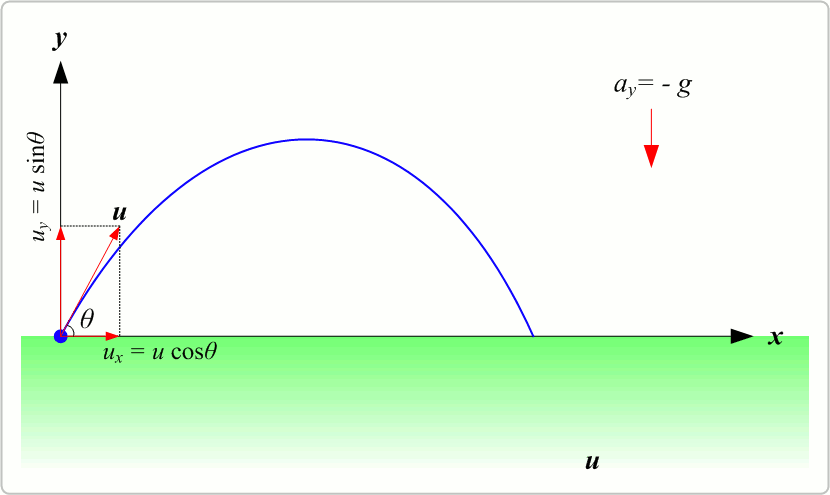 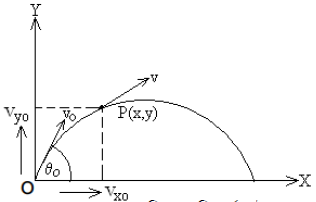 গাণিতিক সমস্যা ও সমাধানঃ
সমাধান
একক কাজ
প্রক্ষেপক কী ?
প্রাসের গতিপথ কেমন?
বাড়ির কাজ
একটি বস্তুকে 30m/s বেগে উর্ধ্বে নিক্ষেপ করা হল। বস্তুটি কতক্ষ্ণ পরে ভূমি হতে 24mউঁচেতে থাকবে ?
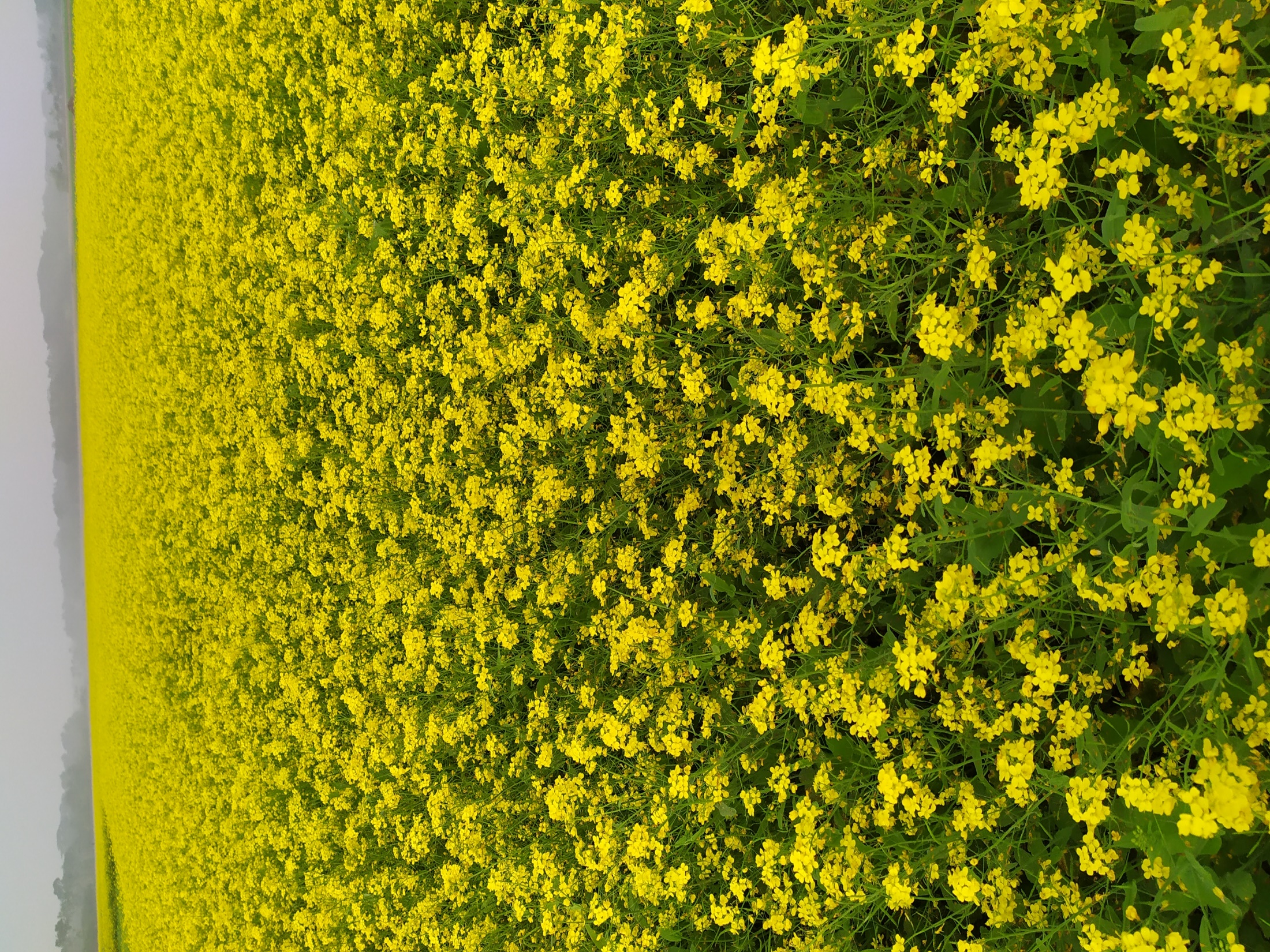 ধন্যবাদ